Opioid Settlement Advisory Council update
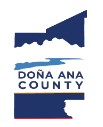 Principles for the Use of FundsFrom the Opioid Litigation
1. Spend money to save lives.
2. Use evidence to guide spending.
3. Invest in youth prevention.
4. Focus on racial equity.
5. Develop a transparent, inclusive decision-making process.
Nine Core Abatement Strategies
• Broaden access to naloxone
• Increase use of medications to treat opioid use disorder
• Provide treatment and supports during pregnancy and the 
      postpartum period
• Expand services for neonatal opioid withdrawal syndrome
• Fund warm hand-off programs and recovery services
• Improve treatment in jails and prisons
• Enrich prevention strategies
• Expand harm reduction programs
• Support data collection and research
Needs Assessment
DAC Street Outreach Survey
Completed by people using a substance or in some treatment

Community Focus Groups	
Key informants
1st responders
Behavioral health professionals
Harm reduction services

Town Hall Forums
Chaparral & Hatch

DAC, NM and national substance use and treatment data
Top Three Priorities
Based on NMSU report, asset map, workshop feedback

MOUD and other OUD treatment

Prevention Programs

Expanding Warm Handoff Programs
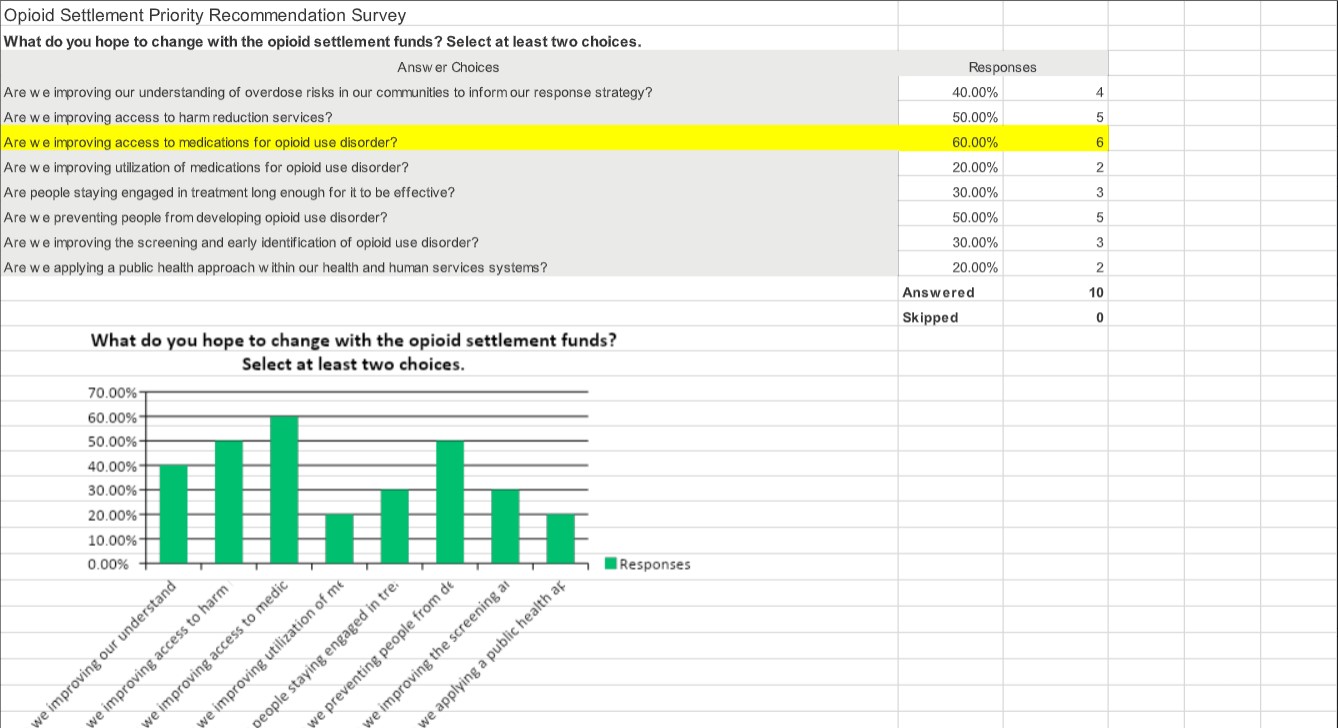 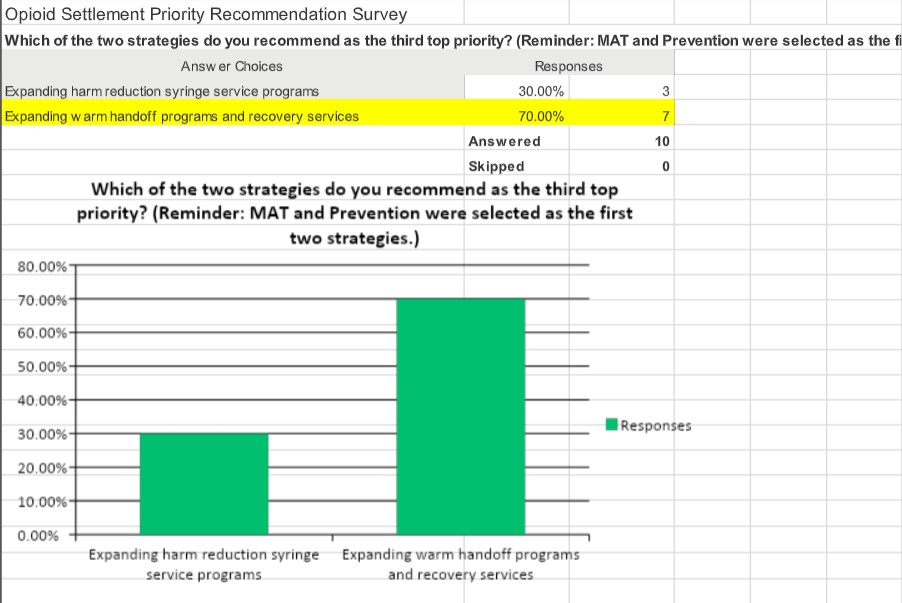 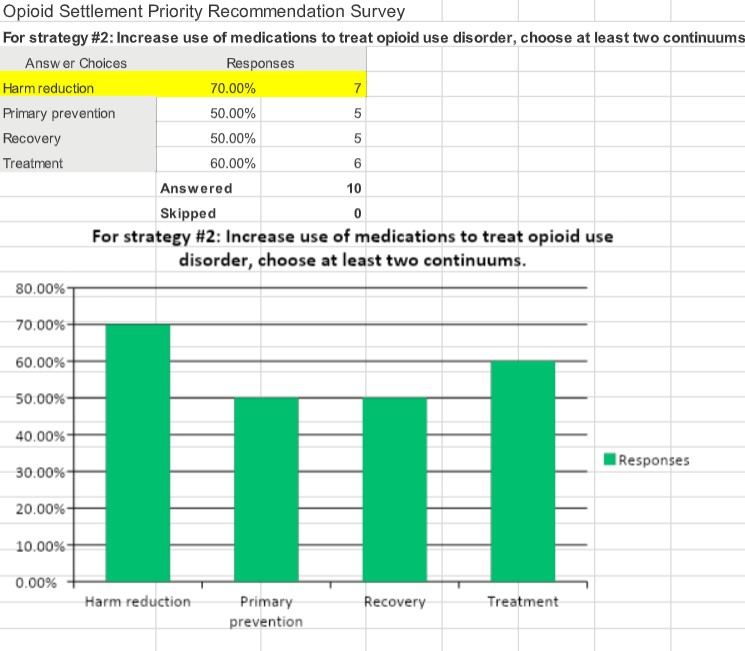 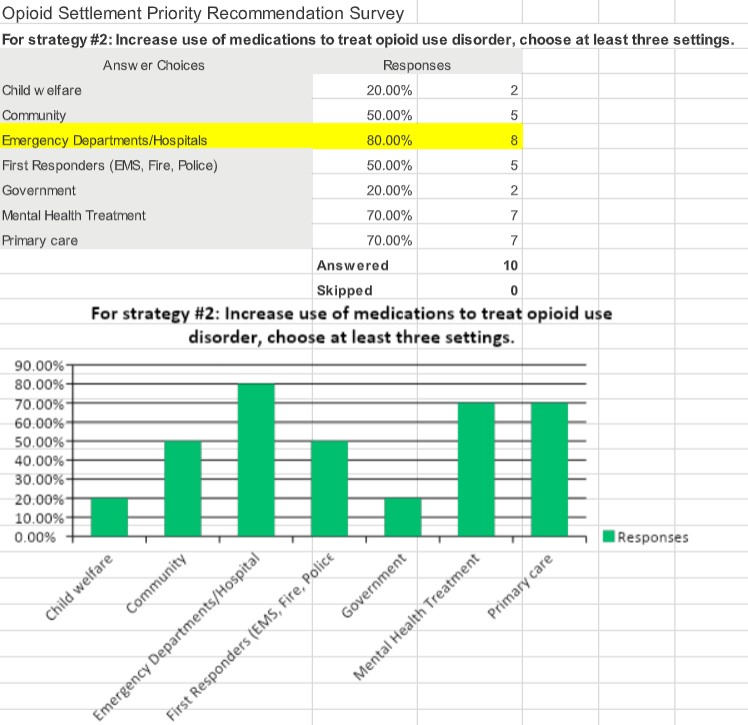 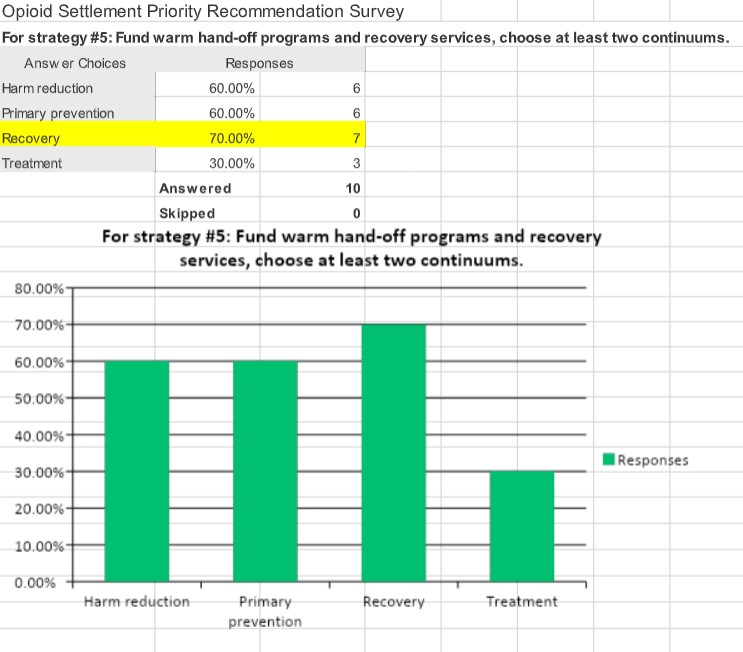 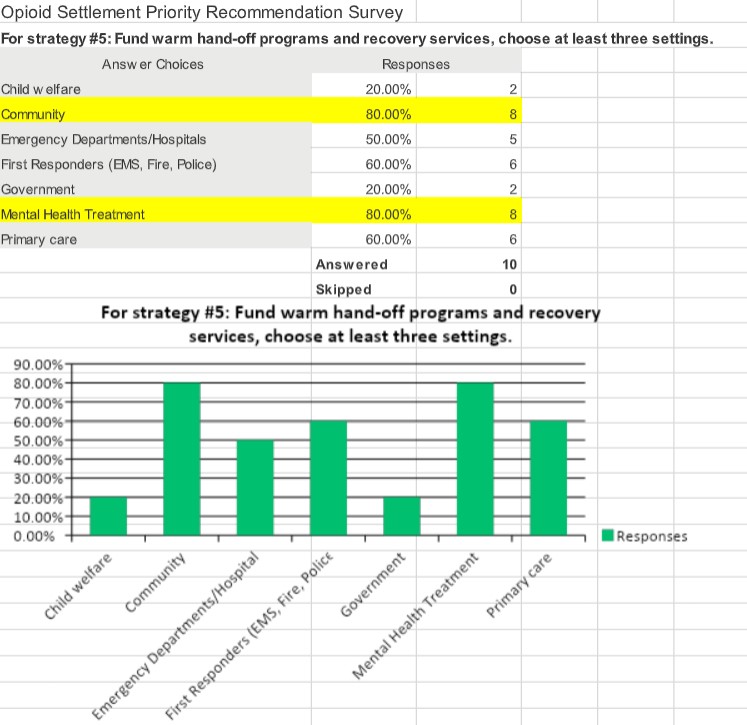 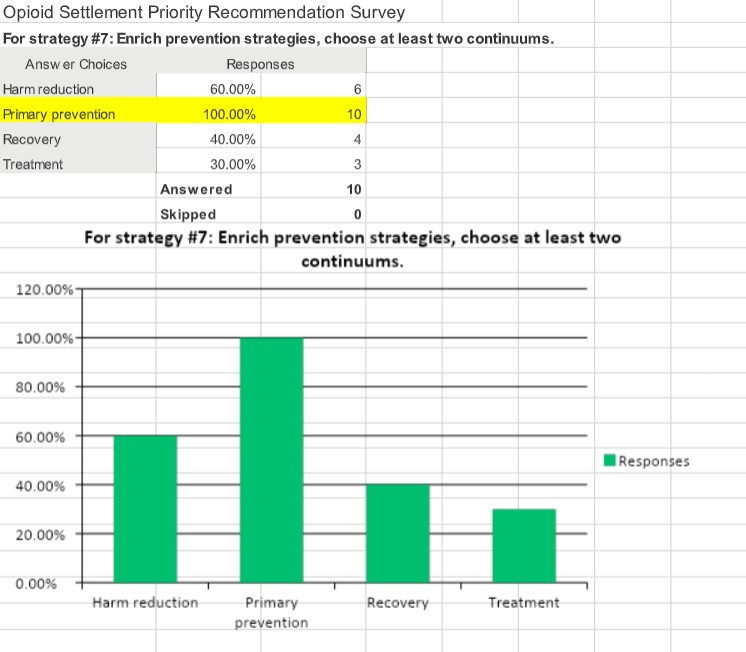 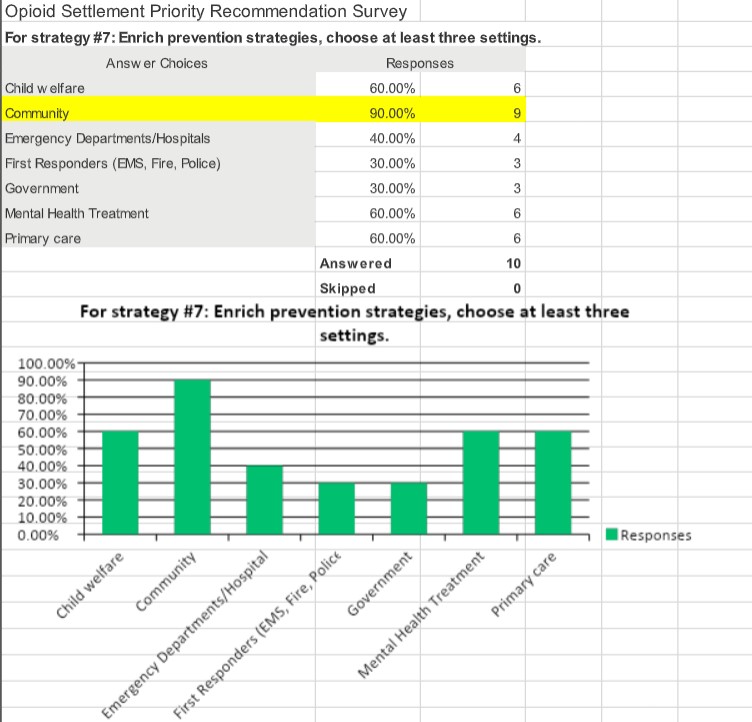 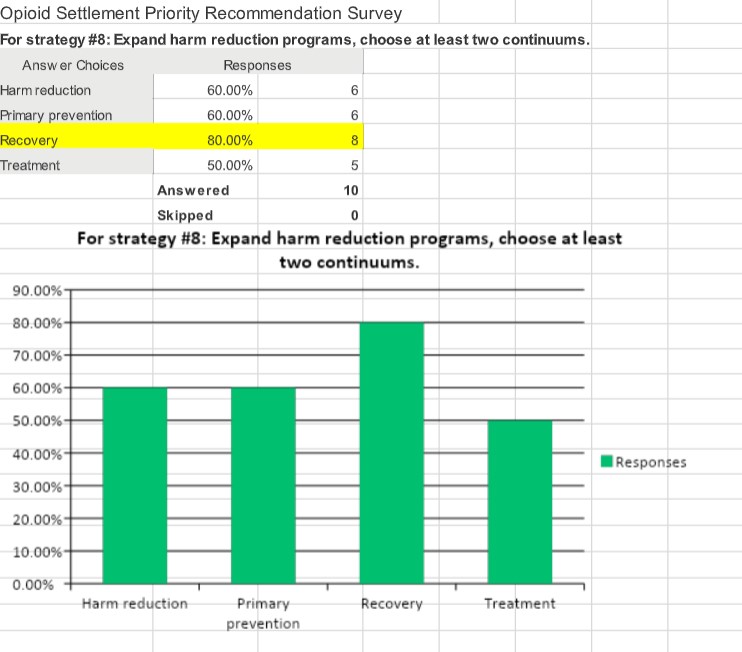 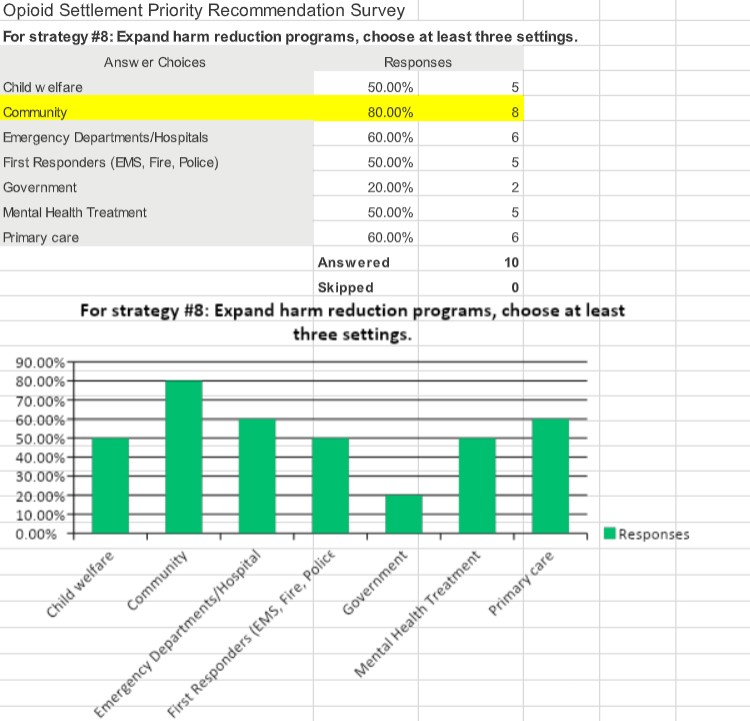 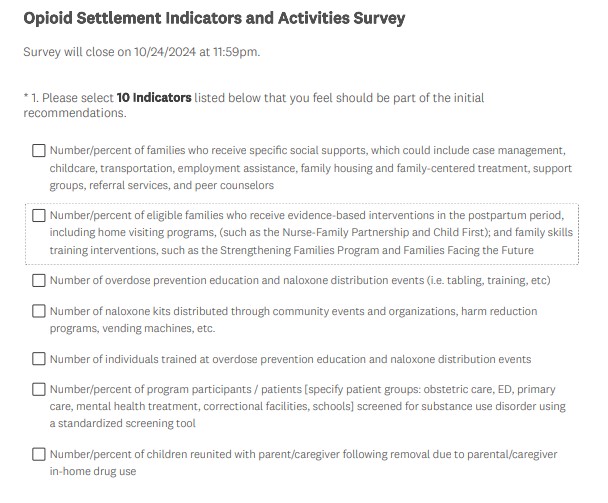 Opioid Settlement Indicators and Activities Survey
https://www.surveymonkey.com/r/DGBDDCS
Opioid Settlement Indicators and Activities Survey